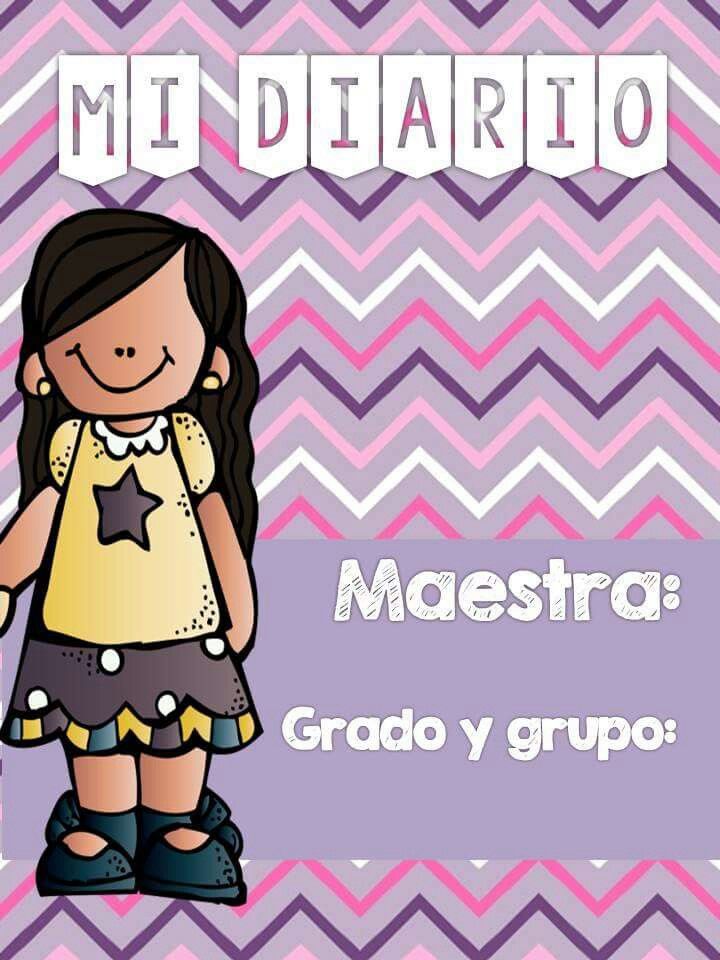 Victoria Estefania 
Garcia Garcia
Multigrado
8vo. Semestre
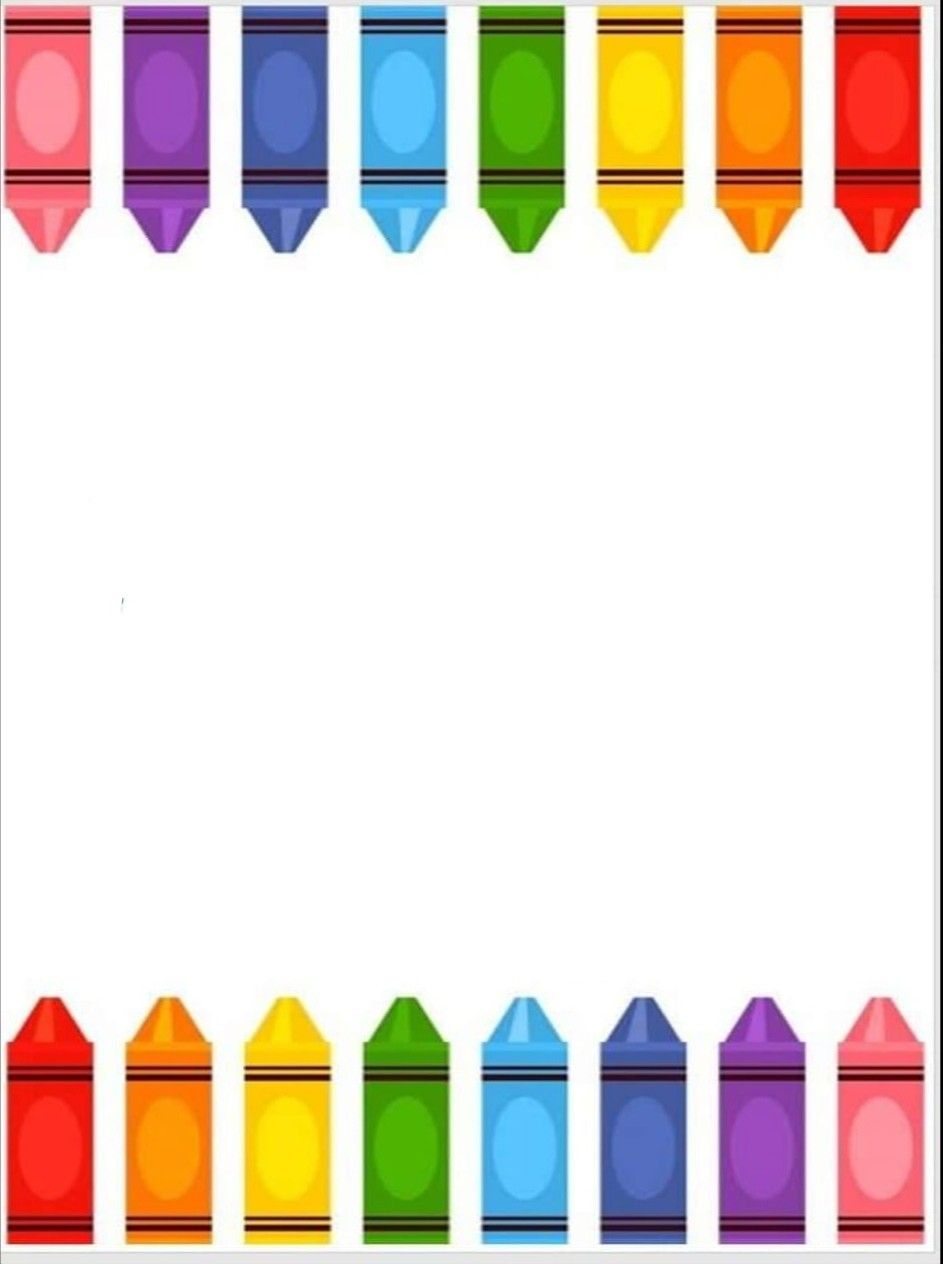 SEMANA 
1
DEL 1 AL 5 
DE MARZO
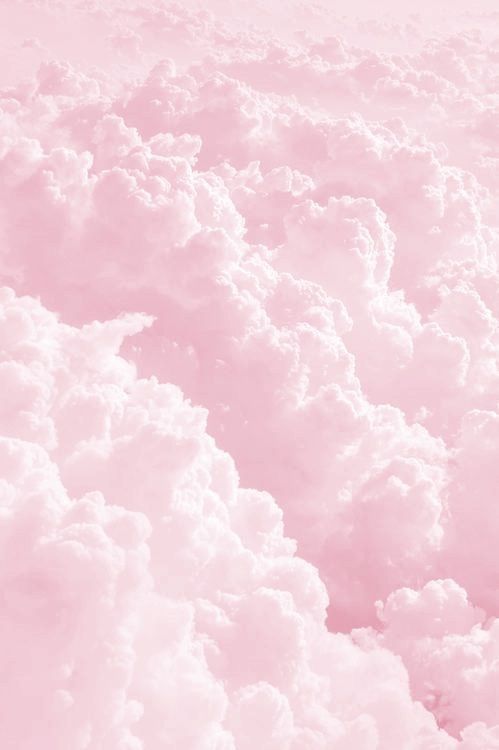 Diario de la alumna
Fecha:  1 al 5 Marzo
# de alumnos que enviaron evidencias: 7
Realizó todo el  plan de trabajo: Si  

Favoreció el logro de él/los aprendizajes esperados:  Si   

Suceso sorprendente o preocupante  en relación con las actividades planteadas: La manera que se ha tenido respuesta por parte de las madres de familia en el envio de evidencias.
Se involucraron en las actividades:
Todos
Más de la mitad
Menos de la mitad
Pocos

La actividad que más favoreció el aprendizaje esperado y ¿Por qué?
En donde los alumnos trabajan con su nombre, debido a que ya se vio un poco mas favorecedor el aprendizaje de los alumnos.
 
 La actividad que más se le    dificultó a los alumnos y ¿Por qué?:
Hasta el momento las actividades extracurriculares no se le han dificultado.

Reacciones de los niños en las actividades: 
    Se han visto en las evidencias entusiasmados, aunque he recibido mensajes de las madres que los alumnos no quieren trabajar.
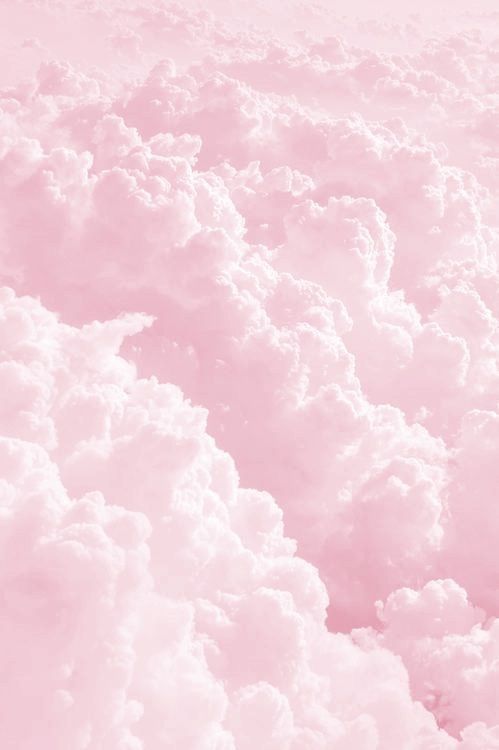 La intervención  docente:
¿Cómo lo hice?
Los videos han sido favorables ya que de alguna manera los alumnos tienen ánimo, entusiasmo y motivación para poder realizar las actividades.

¿Me faltó hacer algo que no debo olvidar?
Seguir motivando a los alumnos.

¿de qué otra manera podría intervenir?, 
Realizando actividades mas dinámicas, aunque en ocasiones si batallo mucho.

Consignas, 
Las consignas fueron claras y entendibles para los alumnos.

Actitud
Aunque no se ha dejado de realizar la practica, empecé esta semana nerviosa, pero con actitud positiva y emocionada.

Señala y describe  cómo se realizó la evaluación de él/los aprendizajes esperados:
Se realizo por medio de observaciones en las evidencias que enviaron.

 Replanteamiento de la actividad ¿qué necesito modificar?
Las actividades un poco mas dinámicas.
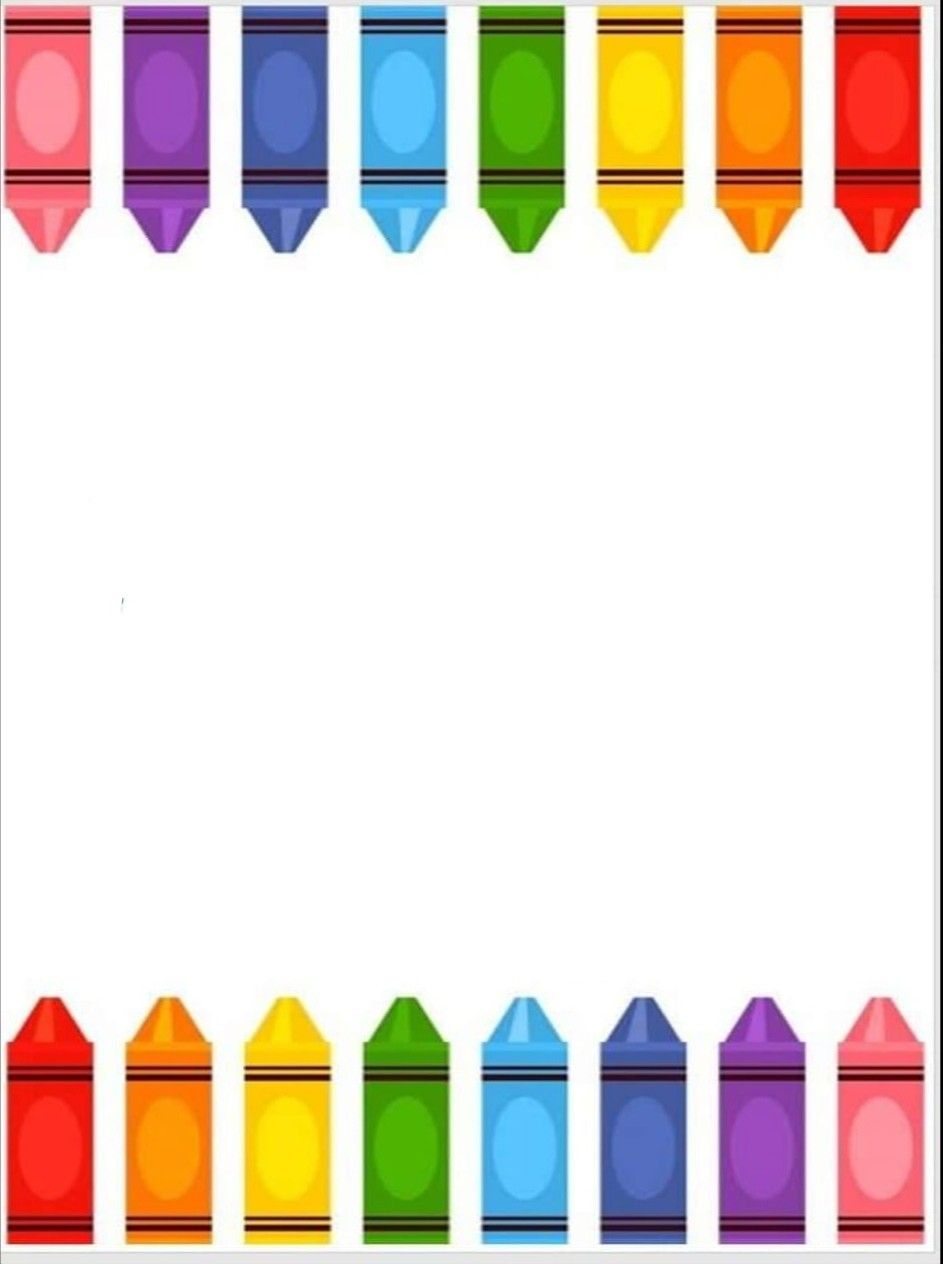 SEMANA 
2
DEL 8 AL 12 
DE MARZO
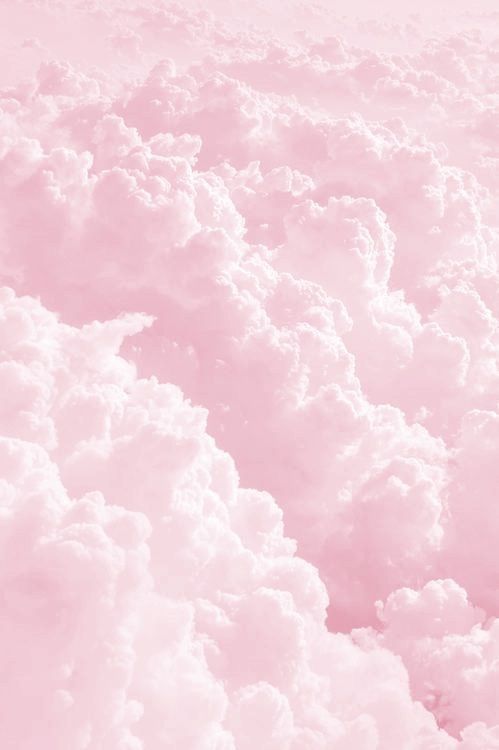 Diario de la alumna
Fecha:  1 al 5 Marzo
# de alumnos que enviaron evidencias: 5
Realizó todo el  plan de trabajo: Si  

Favoreció el logro de él/los aprendizajes esperados:  Si   

Suceso sorprendente o preocupante  en relación con las actividades planteadas: El interes de los padres de familia. Falto enviar evidencias de mas de la mitad de los alumnos.
Se involucraron en las actividades:
Todos
Más de la mitad
Menos de la mitad
Pocos

La actividad que más favoreció el aprendizaje esperado y ¿Por qué?
La actividad que se vio mas favorecida es donde los alumnos sembraron una plantita. 
 La actividad que más se le    dificultó a los alumnos y ¿Por qué?:
Las actividades no se han dificultado hasta el momento.

Reacciones de los niños en las actividades: 
   Por los comentarios de los padres, los alumnos siguen entusiasmados.
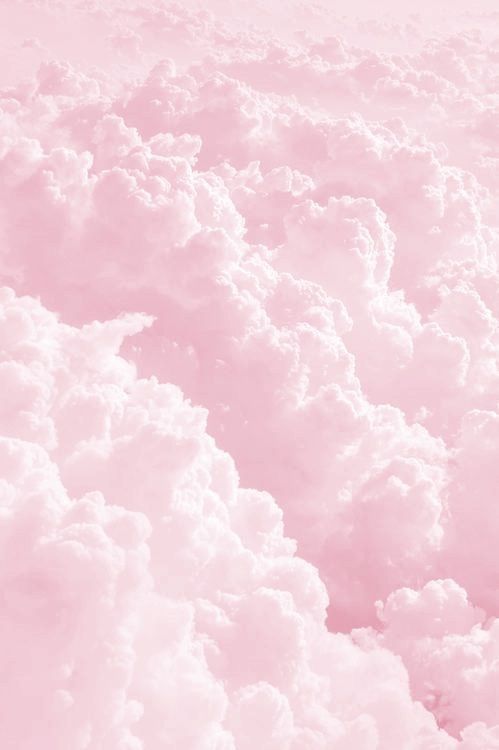 La intervención  docente:
¿Cómo lo hice?
Esta semana por parte de los madres me pidieron que no se enviara video, por el servicio de internet
¿Me faltó hacer algo que no debo olvidar?
Seguir motivando a los alumnos,a traves de audios

¿de qué otra manera podría intervenir?, 
Seguir realizando actividades de reforzamiento.

Consignas, 
Las consignas se le dieron a las madres de familia y fueron claras y comprendibles. 
Actitud
Aunque no se ha dejado de realizar la practica, positiva y entusiasmada.

Señala y describe  cómo se realizó la evaluación de él/los aprendizajes esperados:
Se realizo por medio de observaciones en las evidencias que enviaron.

 Replanteamiento de la actividad ¿qué necesito modificar?
Las actividades un poco mas dinámicas.
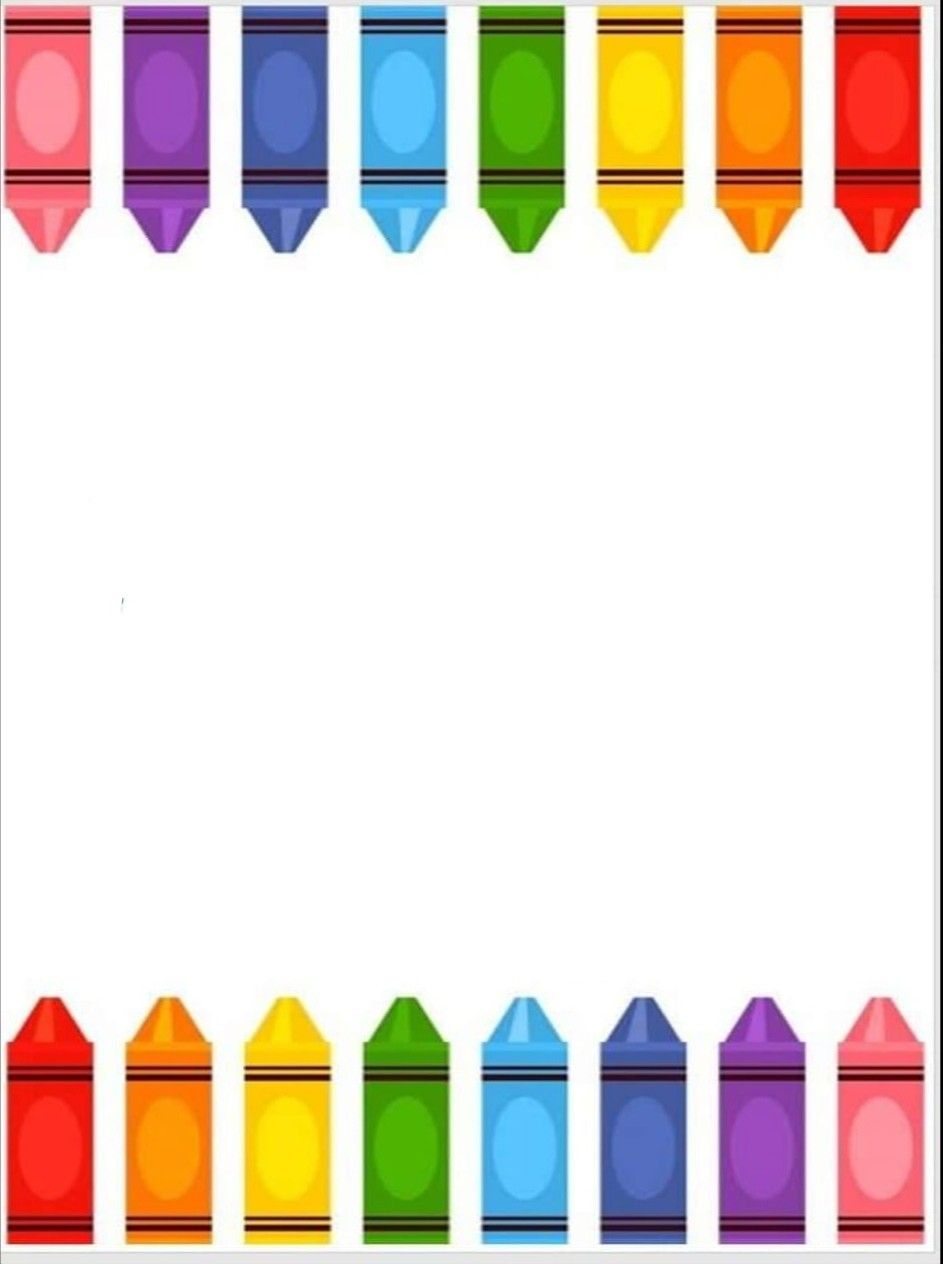 SEMANA 
3
DEL 16 AL 19 
DE MARZO
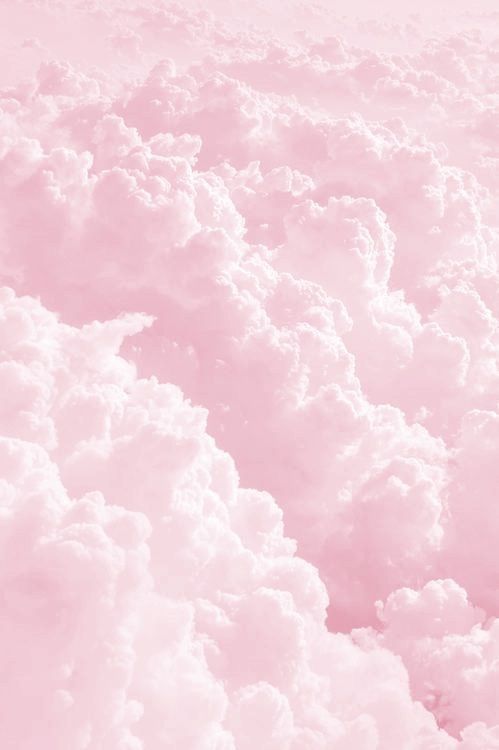 Fecha:  16 a l 19 Marzo
Diario de la alumna
# de alumnos que enviaron evidencias: 5
Realizó todo el  plan de trabajo: Si  

Favoreció el logro de él/los aprendizajes esperados:  Si   

Suceso sorprendente o preocupante  en relación con las actividades planteadas: El interes de los padres de familia. Falto enviar evidencias de mas de la mitad de los alumnos.
Se involucraron en las actividades:
Todos
Más de la mitad
Menos de la mitad
Pocos

La actividad que más favoreció el aprendizaje esperado y ¿Por qué?
El conocer acerca de los trabajos del campo y la ciudad y sus servicios
 La actividad que más se le    dificultó a los alumnos y ¿Por qué?:
Considero que ninguna actividad, ya que las madres de familia cada vez tienen menos dudas.00000
Reacciones de los niños en las actividades: 
Interes y entusiasmo.
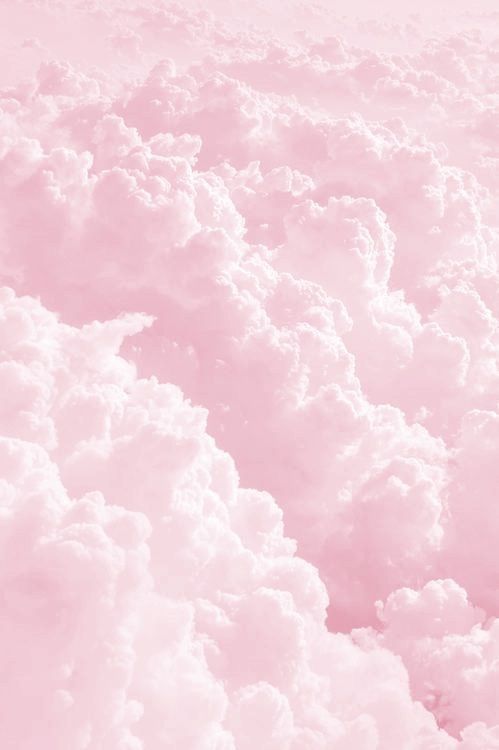 La intervención  docente:
¿Cómo lo hice?
Debido a la situacion que se encuentran de internet, me pidieron que solo se enviara un video es por eso que se adecuo y se envio un video por el natalicio de Benito Juarez
¿Me faltó hacer algo que no debo olvidar?
Seguir motivando para el envio de evidencias

¿de qué otra manera podría intervenir?, 
Motivando mas a los alumnos, y me gustaría que se me autorizara por parte de Conafe visitar la comunidad.

Consignas, 
Las consignas se comprendieron por parte de los alumnos. Actitud
Entusiasmada y positiva siempre.
Señala y describe  cómo se realizó la evaluación de él/los aprendizajes esperados:
Se realizo por medio de observaciones en las evidencias que enviaron.

 Replanteamiento de la actividad ¿qué necesito modificar?
Motivar un poco mas a los alumnos a traves de los videos.
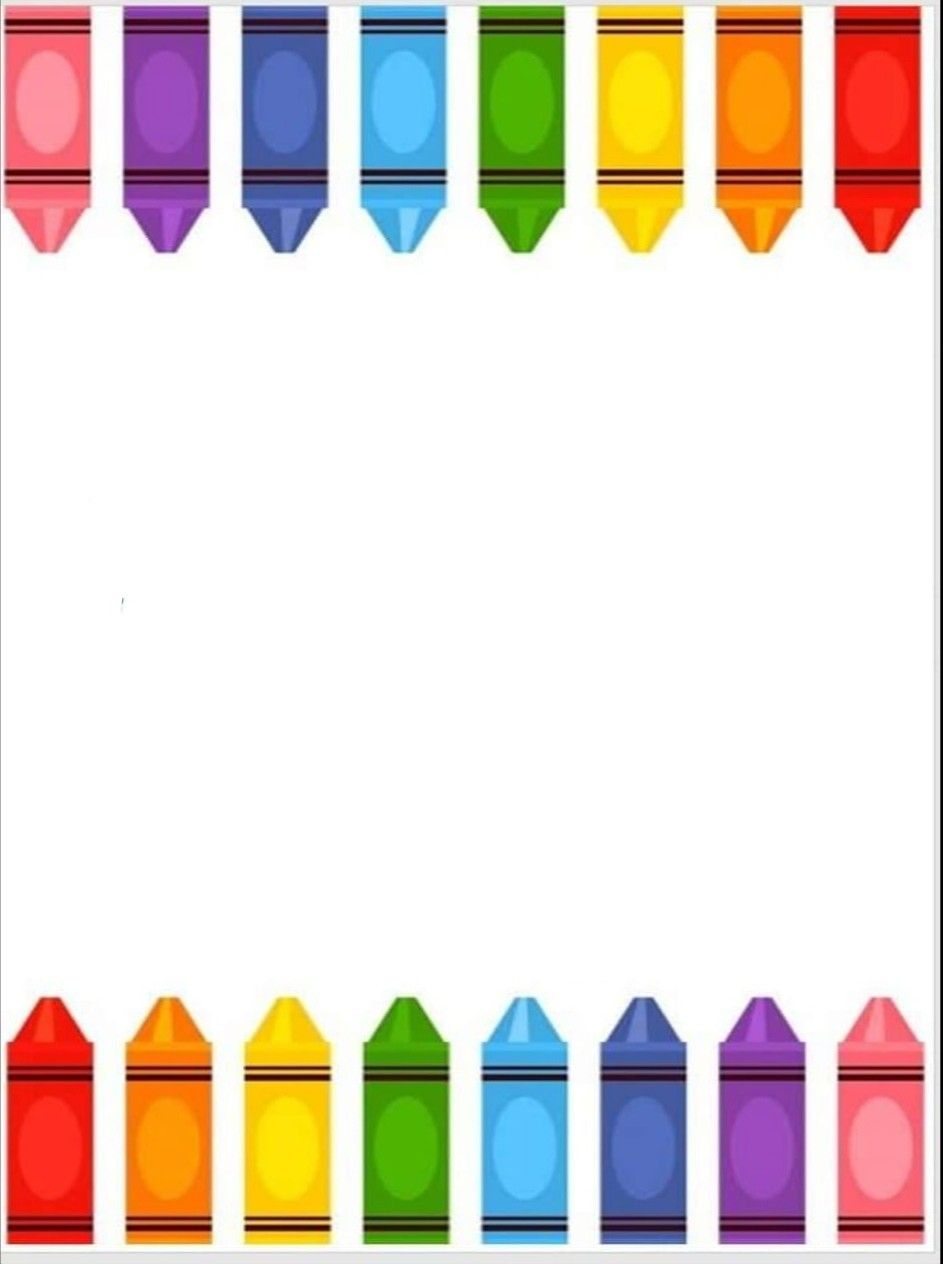 SEMANA 
4
DEL 22 AL 26 
DE MARZO
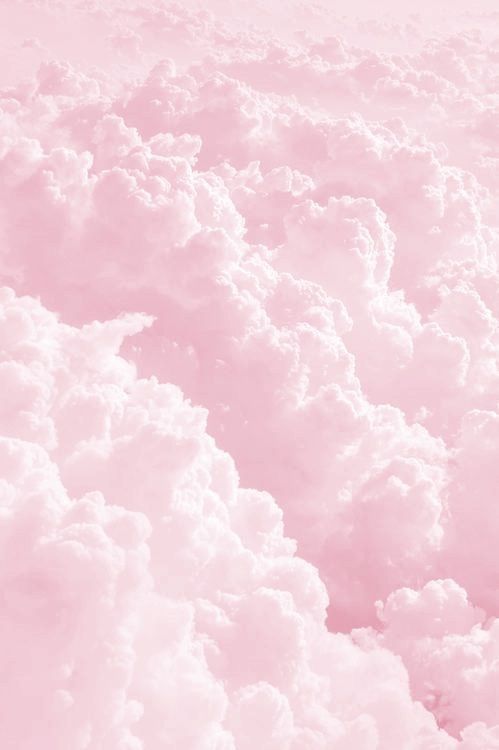 Durante esta semana solo se envio un video de la primavera a las madres de familia.

Y se estuvo en periodo de recolección de evidencias faltantes y evaluación del segundo trimestre
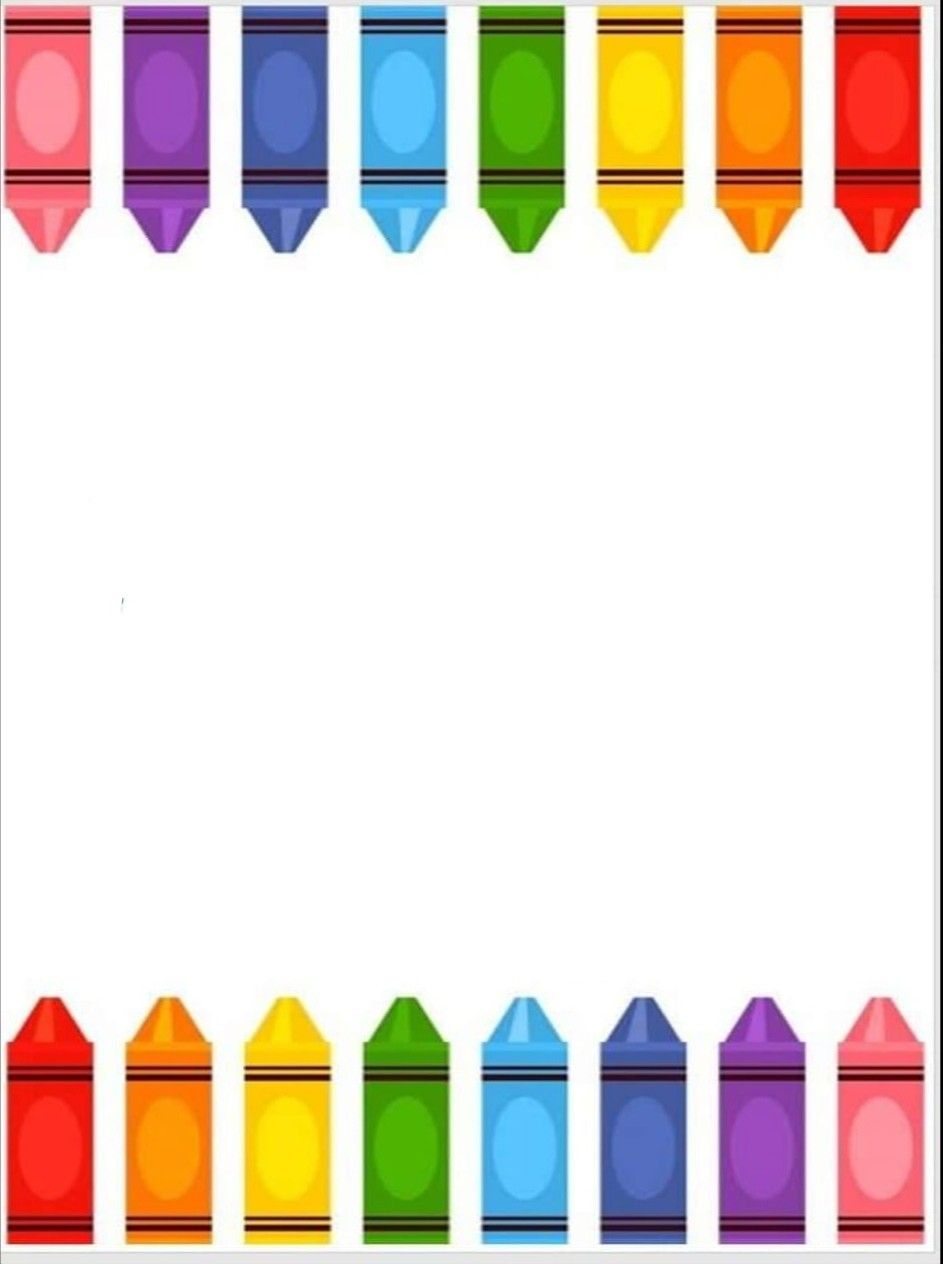 SEMANA 
5
DEL 29 MARZO
 AL  
DE ABRIL
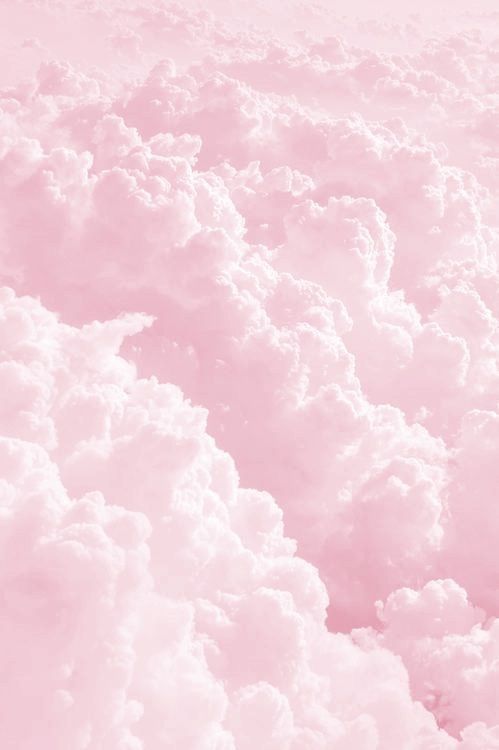 RECESO 
VACACIONAL
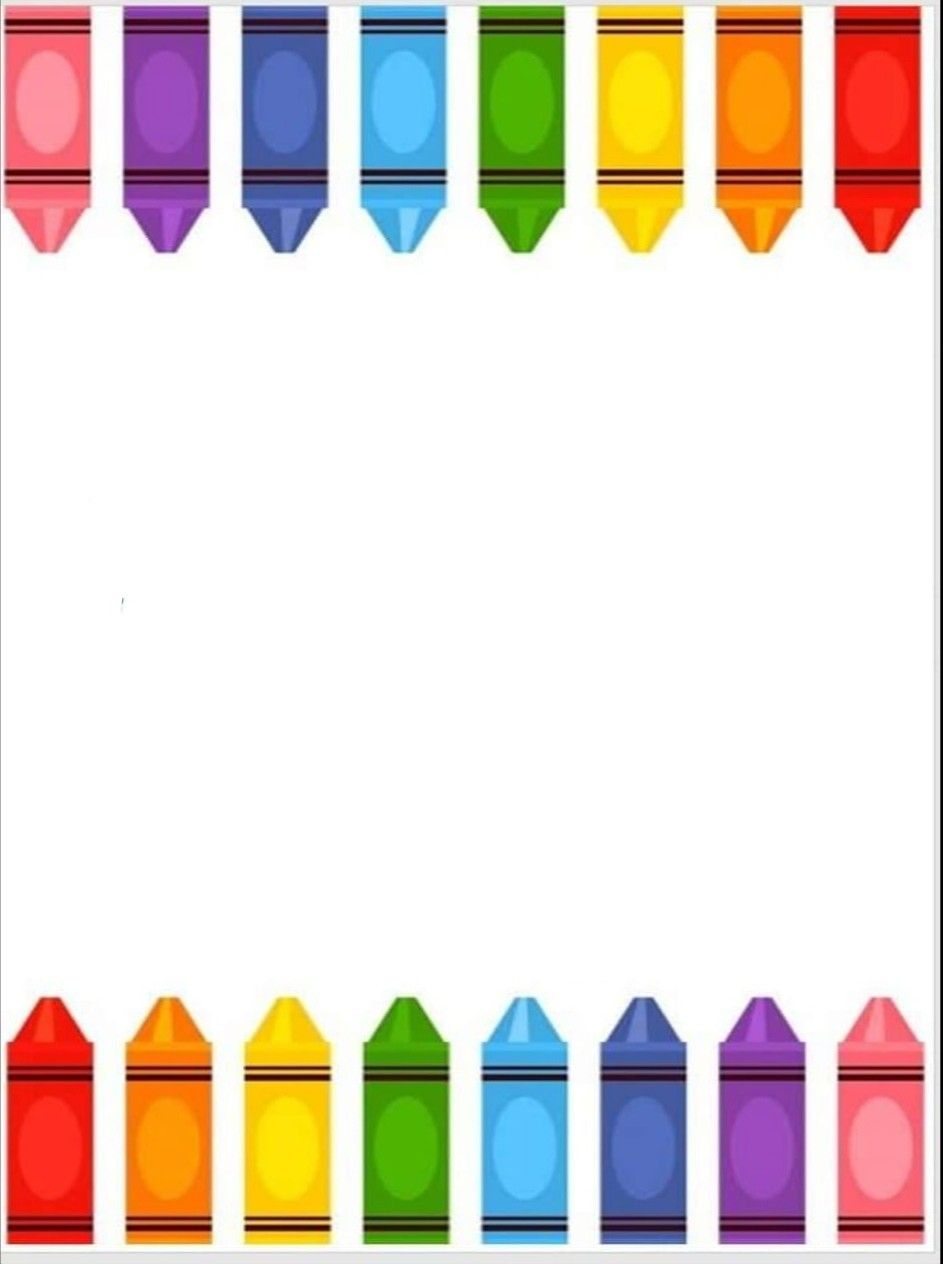 SEMANA 
6
DEL 5 AL 9
DE ABRIL
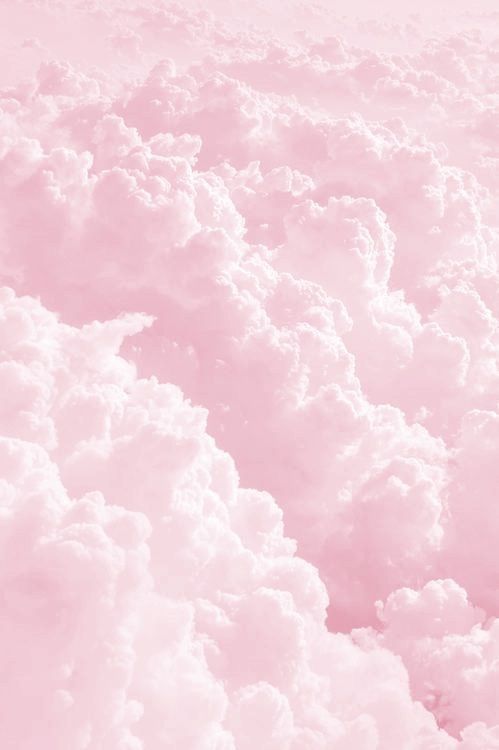 RECESO 
VACACIONAL
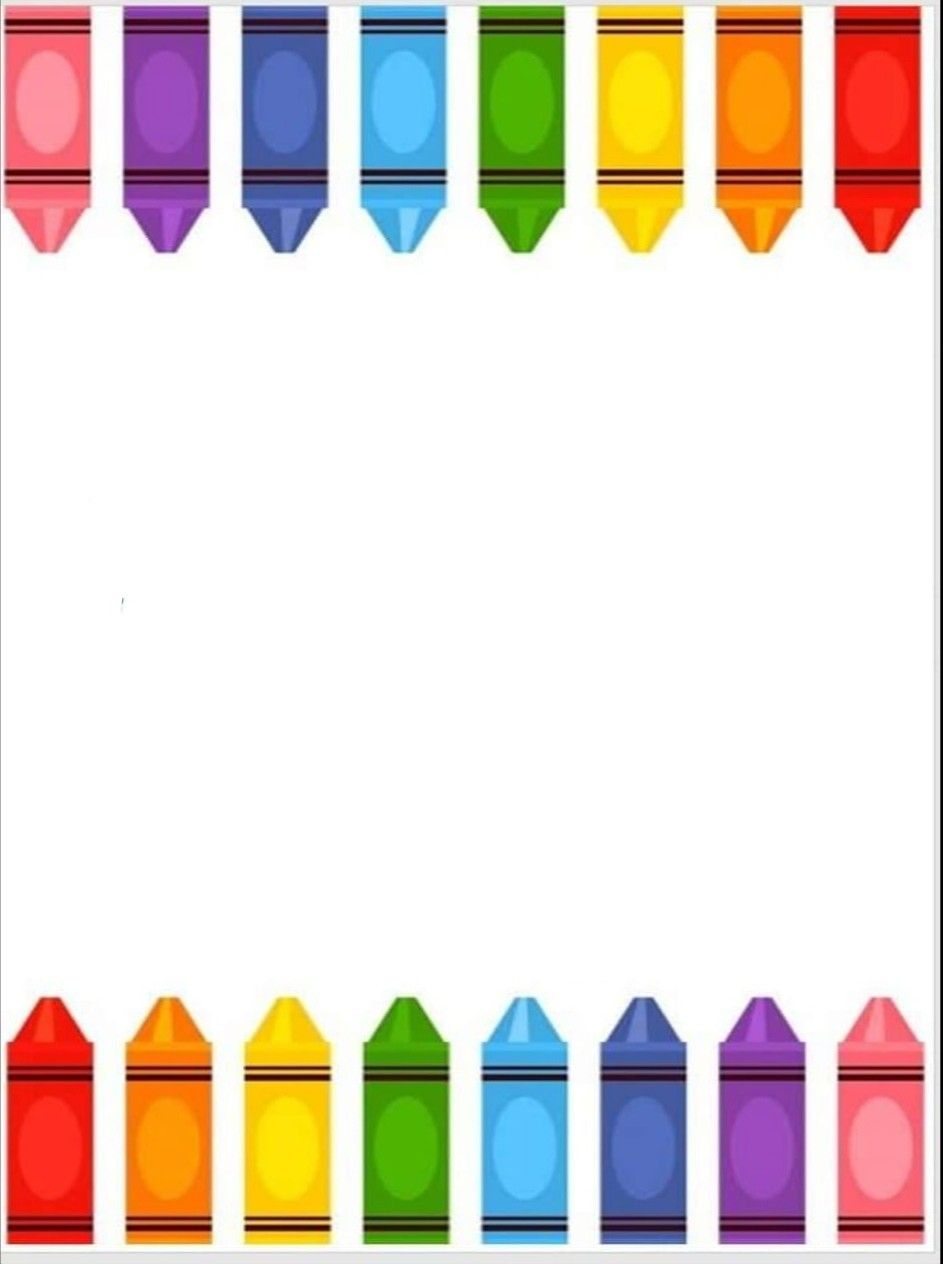 SEMANA 
7
DEL 12 AL 16 
DE ABRIL
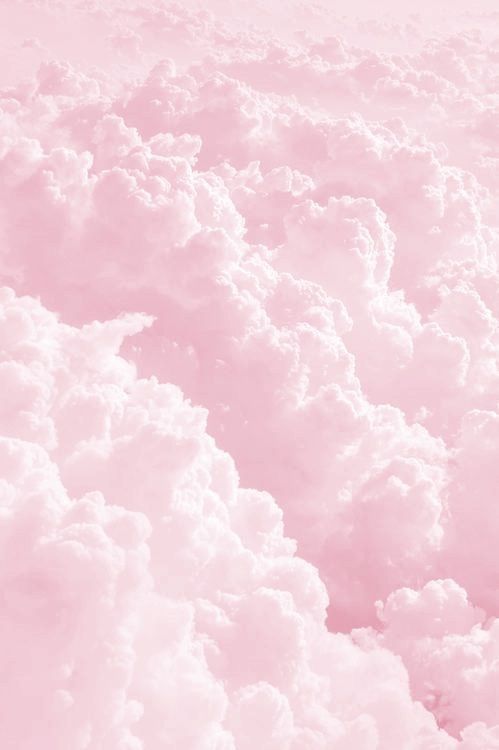 Fecha:  12 a l 16 Abril
Diario de la alumna
# de alumnos que enviaron evidencias: 7
Realizó todo el  plan de trabajo: Si  

Favoreció el logro de él/los aprendizajes esperados:  Si   

Suceso sorprendente o preocupante  en relación con las actividades planteadas: Los padres de familia han tenido respuesta favorecedora de acuerdo con el envio de evidencias.
Se involucraron en las actividades:
Todos
Más de la mitad
Menos de la mitad
Pocos

La actividad que más favoreció el aprendizaje esperado y ¿Por qué?
El seguir las recetas de la actividad. 
 La actividad que más se le    dificultó a los alumnos y ¿Por qué?:
En esta semana no hubo alguna actividad que se dificultara. 
Reacciones de los niños en las actividades: 
Interes y entusiasmo.
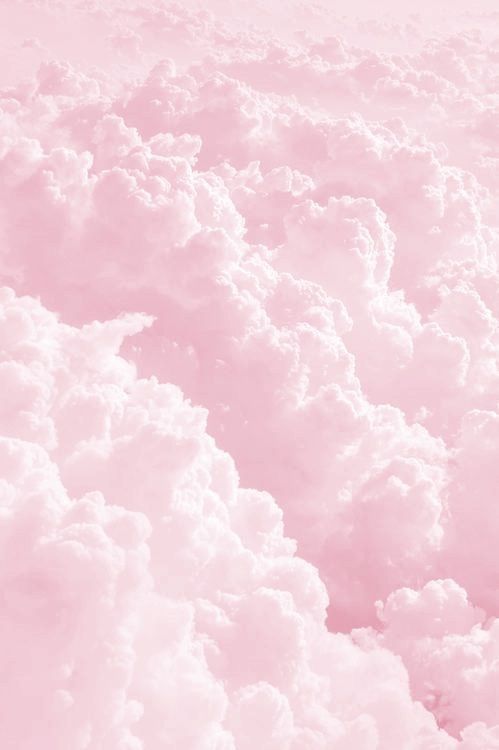 La intervención  docente:
¿Cómo lo hice?
Considero que la intervención fue buena, debido a que se aclararon dudas que las madres de familia presentaban
¿Me faltó hacer algo que no debo olvidar?
Seguir motivando a los alumnos para que sigan trabajando.
¿de qué otra manera podría intervenir?, 
Seguir realizando actividades en donde los alumnos se motiven a trabajar y seguir motivando de alguna manera a las madres de familia.
Consignas, 
Las consignas se dieron de acuerdo con la guía aprende en casa, es por eso que tuvieron duda.
Actitud
Entusiasmada 
Señala y describe  cómo se realizó la evaluación de él/los aprendizajes esperados:
Se realizo por medio de observaciones en las evidencias que enviaron.

 Replanteamiento de la actividad ¿qué necesito modificar?
Motivar un poco mas a los alumnos a traves de los videos.
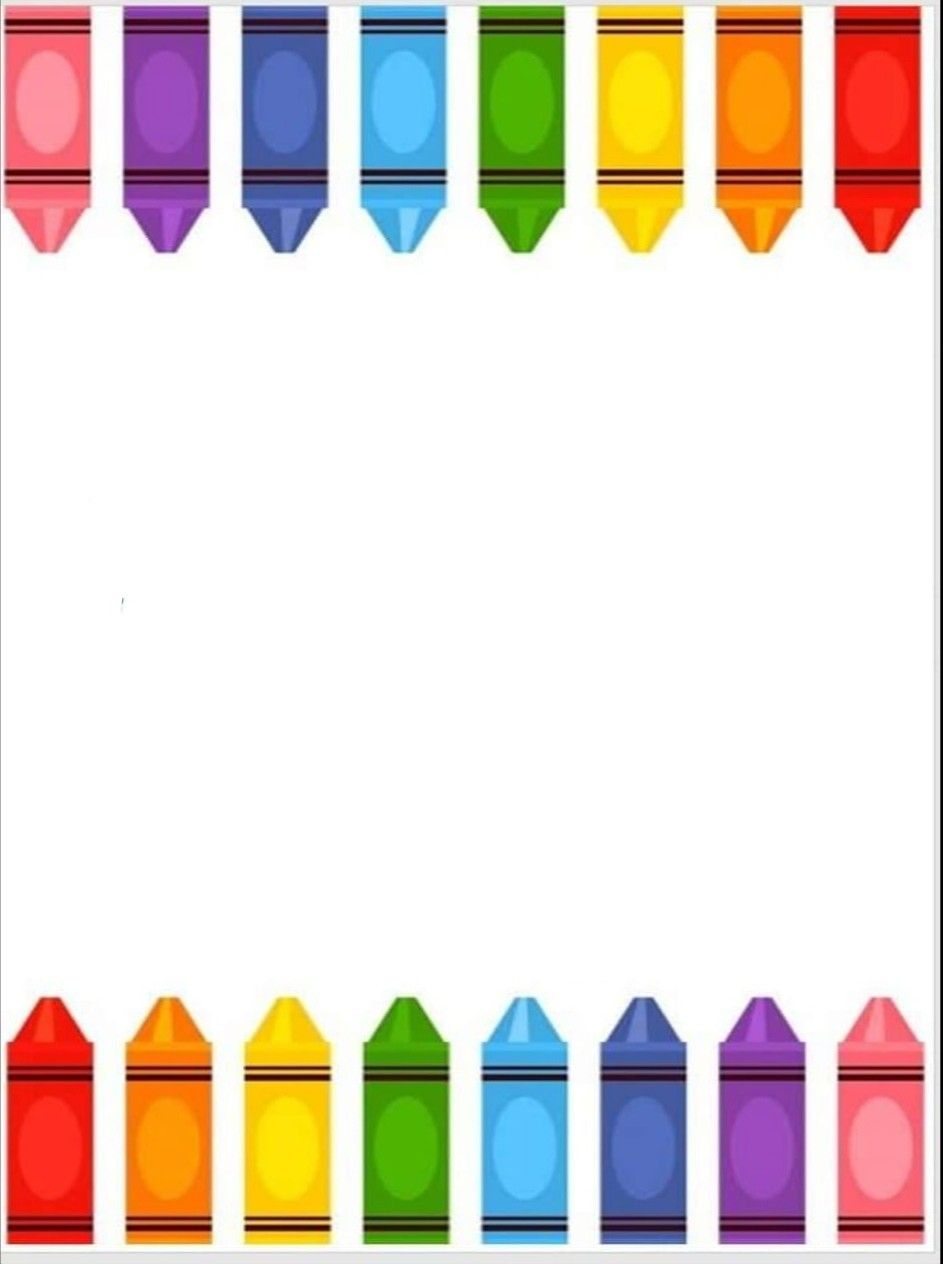 SEMANA
8 
DEL 19 AL 23 
DE ABRIL
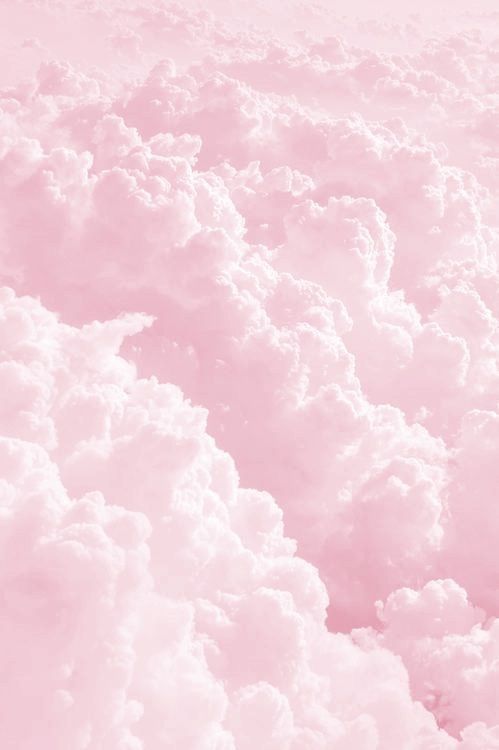 Fecha:    19  al 23 Abril
Diario de la alumna
# de alumnos que enviaron evidencias: 5
Realizó todo el  plan de trabajo: Si  

Favoreció el logro de él/los aprendizajes esperados:  Si   

Suceso sorprendente o preocupante  en relación con las actividades planteadas: Los padres de familia han tenido respuesta favorecedora de acuerdo con el envio de evidencias.
Se involucraron en las actividades:
Todos
Más de la mitad
Menos de la mitad
Pocos

La actividad que más favoreció el aprendizaje esperado y ¿Por qué?
Las actividades que mas favorecen el aprendizaje son las que realizan por medio del juego.
 La actividad que más se le    dificultó a los alumnos y ¿Por qué?:
En esta semana no hubo alguna actividad que se dificultara. 
Reacciones de los niños en las actividades: 
Interes y entusiasmo.
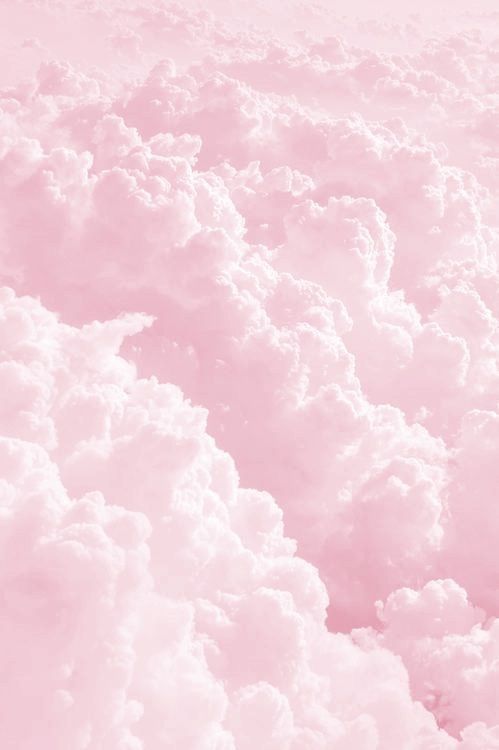 La intervención  docente:
¿Cómo lo hice?
Considero que la intervención fue buena, las dudas de las mamás van disminuyendo, y la interacción es mas clara.
¿Me faltó hacer algo que no debo olvidar?
Seguir motivando a los alumnos para que sigan trabajando.
¿de qué otra manera podría intervenir?, 
Por parte de las madres de familia se solicito que se dieran clases presenciales y creo que podria intervenir hablando en conafe, para ver si podria dar dos días como al principio

Consignas, 
Las consignas fueron clases
Actitud
Entusiasmo, y actitud positiva siempre
Señala y describe  cómo se realizó la evaluación de él/los aprendizajes esperados:
Se realizo por medio de observaciones en las evidencias que enviaron.
 Replanteamiento de la actividad ¿qué necesito modificar?
Motivar un poco mas a los alumnos a traves de los videos.
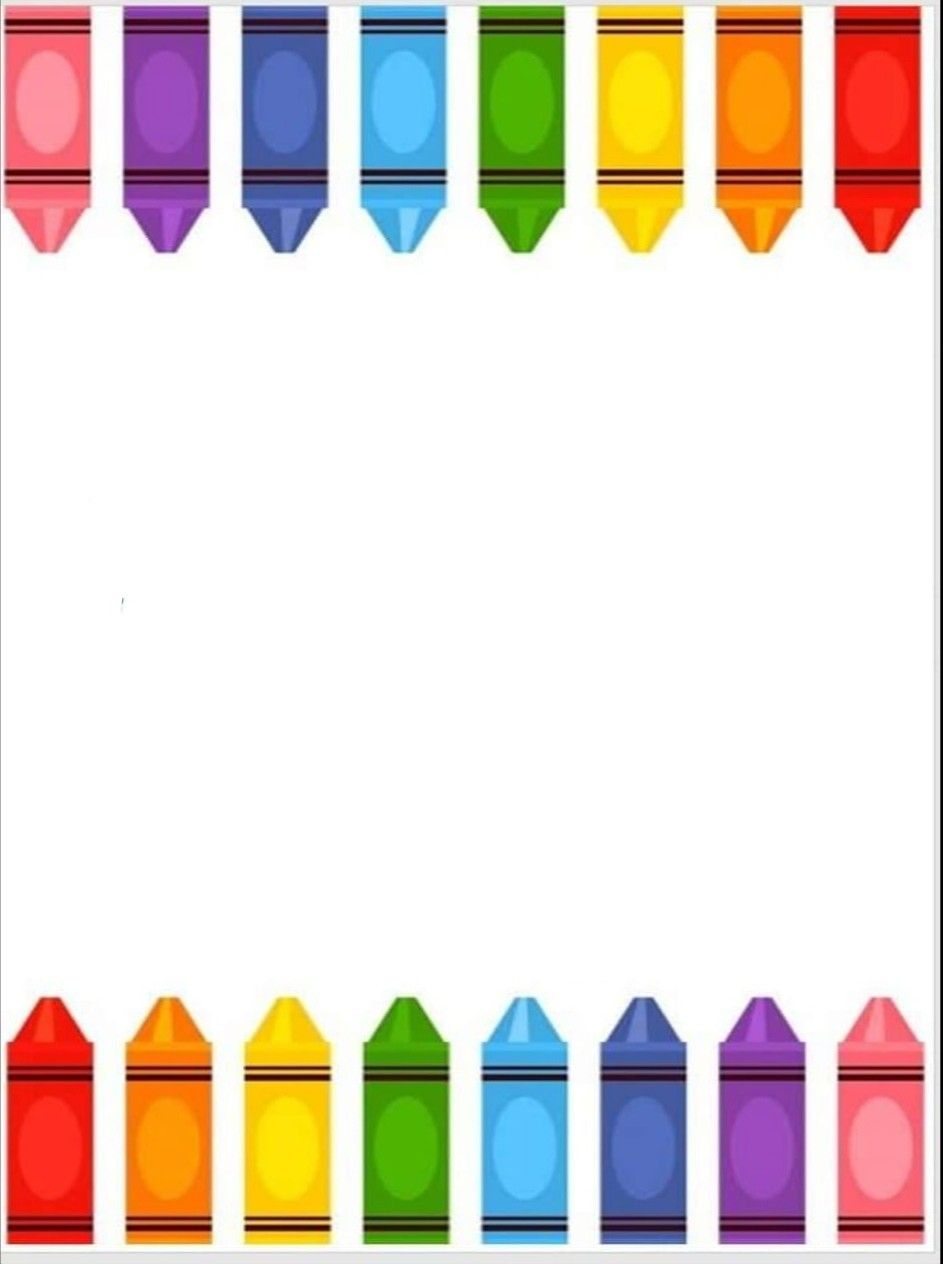 SEMANA
9 
DEL 26 AL 30 
DE ABRIL
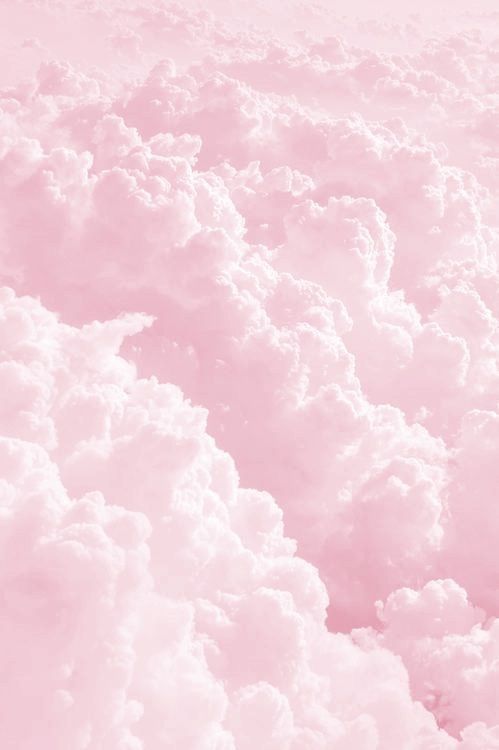 Fecha:    26 al 30 Abril
Diario de la alumna
# de alumnos que enviaron evidencias: 8
Realizó todo el  plan de trabajo: Si  

Favoreció el logro de él/los aprendizajes esperados:  Si   

Suceso sorprendente o preocupante  en relación con las actividades planteadas: La responsabilidad de los padres de familia que han tenido, aunque quieren regresar a presenciales, siguen enviado evidencias
Se involucraron en las actividades:
Todos
Más de la mitad
Menos de la mitad
Pocos

La actividad que más favoreció el aprendizaje esperado y ¿Por qué?
La actividad que favoreció fue la de busquemos el tesoro, en donde los alumnos pueden jugar y aprender al mismo tiempo.

La actividad que más se le    dificultó a los alumnos y ¿Por qué?:
Durante las semana las madres de familia comentaron que se les dificulta estar con todos los pendientes de casa y es por eso que en ocasiones no tienen el tiempo para realizar las actividades en tiempo y forma.
Reacciones de los niños en las actividades: 
Entusiasmo aunque comentan las madres de familia que les gustaría regresar a clases presenciales.
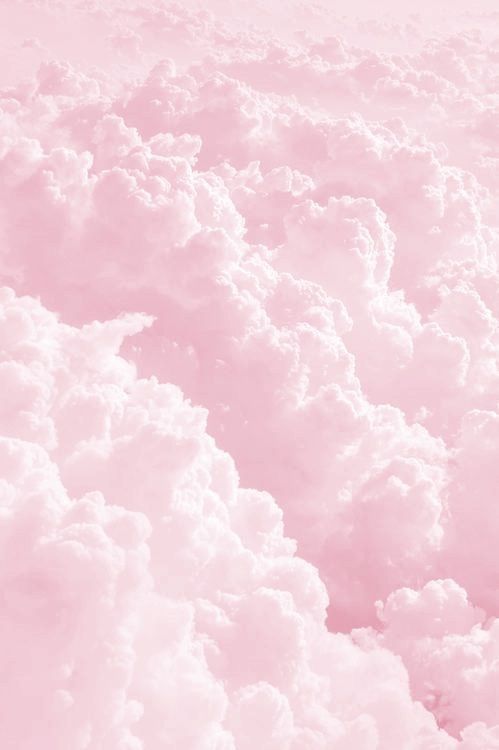 La intervención  docente:
¿Cómo lo hice?
Considero que la intervención ha ido disminuyendo ya que las madres de familia en ocasiones me piden ya no enviar videos y es de la manera que puedo intervenir, y existen actividades que no se completan al 100%
¿Me faltó hacer algo que no debo olvidar?
Seguir trabajando para que las madres de familia me permitan enviar videos.
¿de qué otra manera podría intervenir?, 
Durante este tiempo me gustaría hablar con la coordinación de conafe para saber que se puede hacer, debido a que los alumnos y madre de familia se estan desmotivando semana con semana.
Consignas, 
Las consignas fueron claras
Actitud
Actitud positiva para poder motivar a las madres de familia
Señala y describe  cómo se realizó la evaluación de él/los aprendizajes esperados:
Se realizo por medio de observaciones en las evidencias que enviaron.
 Replanteamiento de la actividad ¿qué necesito modificar?
Seguir implementando actividades para la motivación de madres de familia y alumnos.
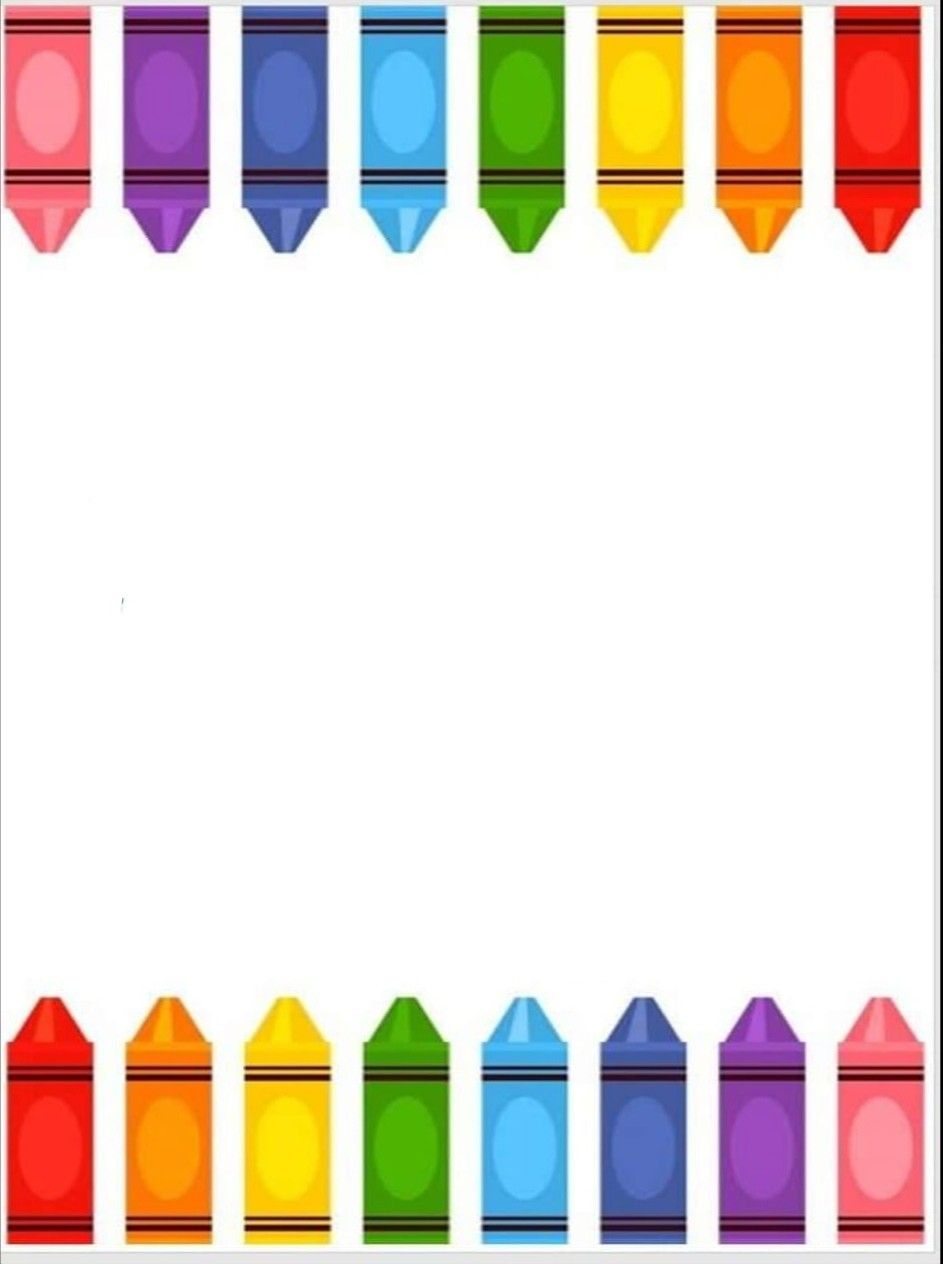 SEMANA
10 
DEL 03 AL 07 
DE MAYO
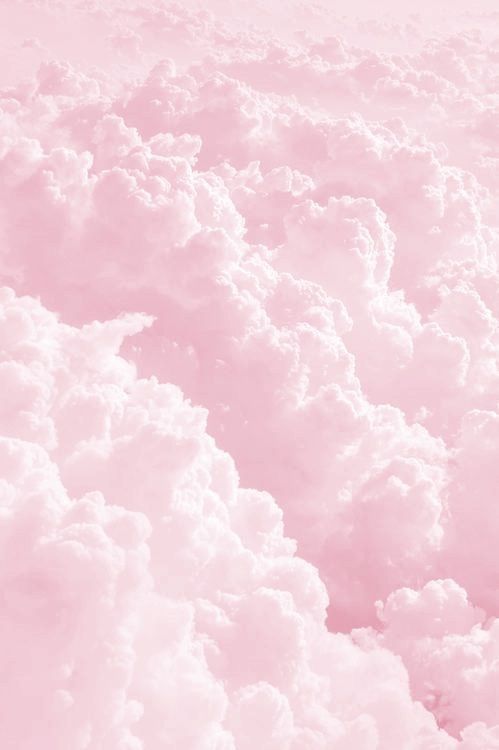 Fecha:    03 al 7  Mayo
Diario de la alumna
# de alumnos que enviaron evidencias: 4
Realizó todo el  plan de trabajo: Si  

Favoreció el logro de él/los aprendizajes esperados:  Si   

Suceso sorprendente o preocupante  en relación con las actividades planteadas: La falta de envio de evidencias de los padres de familia ya que fueron muy pocas.
Se involucraron en las actividades:
Todos
Más de la mitad
Menos de la mitad
Pocos

La actividad que más favoreció el aprendizaje esperado y ¿Por qué?
La actividad que se obvservo que favoreció fue el plato del buen comer.
La actividad que más se le    dificultó a los alumnos y ¿Por qué?:
No se recibieron comentarios de alguna actividad que se les disficultara, sin embargo hubo muy poca respuesta
Reacciones de los niños en las actividades: 
Entusiasmo en las fotografías enviadas, asi como en los videos.
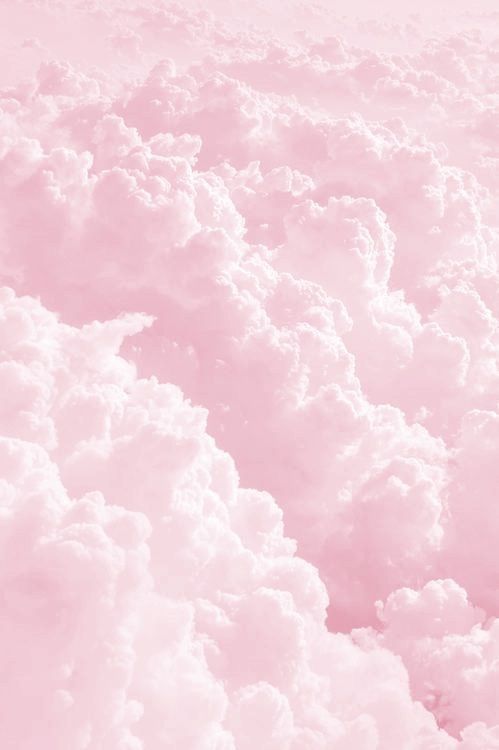 La intervención  docente:
¿Cómo lo hice?
Considero que la intervención ha ido disminuyendo ya que las madres de familia en ocasiones me piden ya no enviar video, siempre se envia mensaje diario al grupo de wpp
 ¿Me faltó hacer algo que no debo olvidar?
Seguir trabajando para que las madres de familia me permitan enviar videos.
¿de qué otra manera podría intervenir?, 
Seguir motivando a las madres de familia y poder regresar por lo menos un mes a dar clases presenciales.
Consignas, 
Las consignas fueron claras
Actitud
Actitud positiva para poder motivar a las madres de familia a poder seguir trabajando.
Señala y describe  cómo se realizó la evaluación de él/los aprendizajes esperados:
Se realizo por medio de observaciones en las evidencias que enviaron.
 Replanteamiento de la actividad ¿qué necesito modificar?
Seguir implementando actividades para la motivación de madres de familia y alumnos.
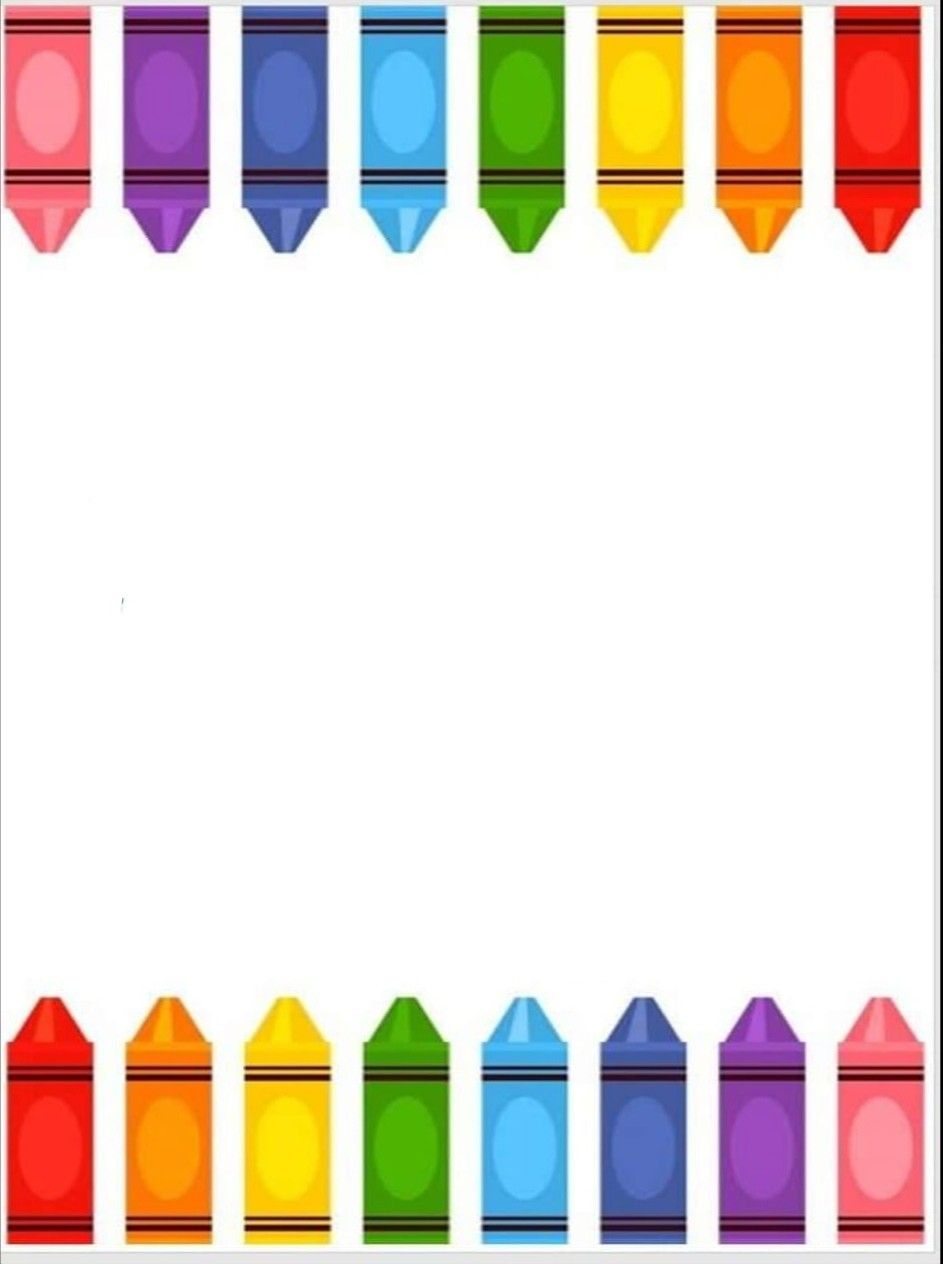 SEMANA 
11
DEL 10 AL 14 
DE MAYO
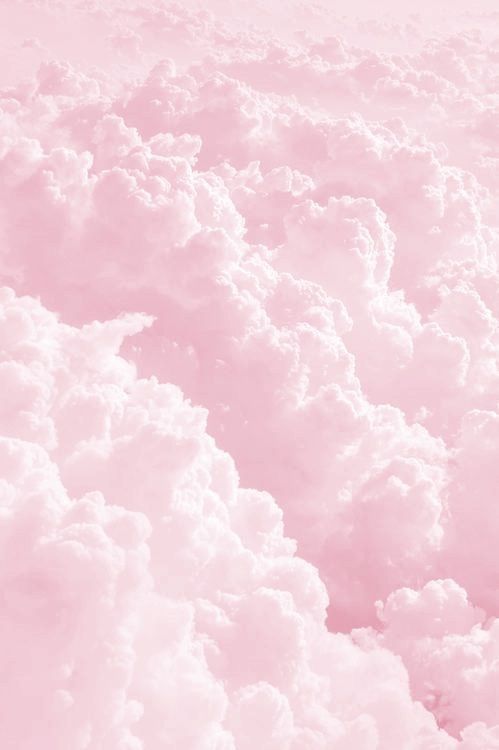 Fecha:    10 al  14  Mayo
Diario de la alumna
# de alumnos que enviaron evidencias: 7
Realizó todo el  plan de trabajo: Si  

Favoreció el logro de él/los aprendizajes esperados:  Si   

Suceso sorprendente o preocupante  en relación con las actividades planteadas: Con las actividades aun no se tiene ningun  suceso.
Se involucraron en las actividades:
Todos
Más de la mitad
Menos de la mitad
Pocos

La actividad que más favoreció el aprendizaje esperado y ¿Por qué?
Poco a poco las actividades de alguna manera favorecen los aprendizajes
La actividad que más se le    dificultó a los alumnos y ¿Por qué?:
No se recibieron dudad por partes de la madre de familia 
Reacciones de los niños en las actividades: 
Entusiasmados, aunque piden el regreso presencial.
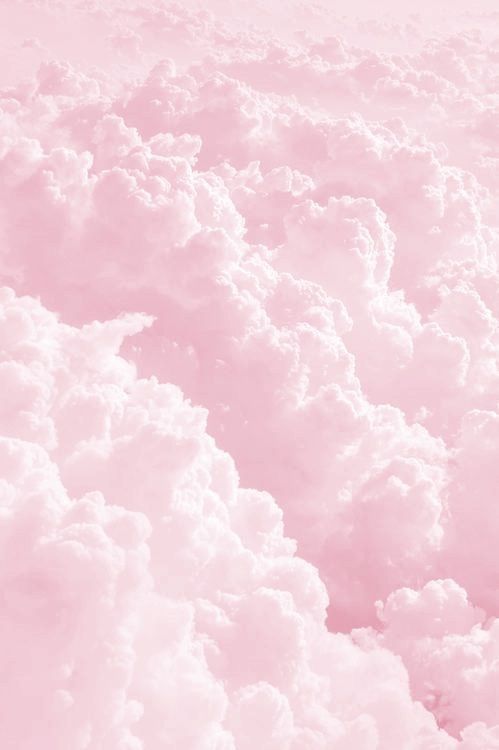 La intervención  docente:
¿Cómo lo hice?
Considero que la intervencion es buena, aunque si se deberia mejorar un poco mas con videos.
¿Me faltó hacer algo que no debo olvidar?
Seguir trabajando para que las madres de familia, buscar la manera en que se le pueda enviar videos a todas las madres de familia.
¿de qué otra manera podría intervenir?, 
Seguir motivando a las madres de familia y poder regresar por lo menos un mes a dar clases presenciales.
Consignas, 
Las consignas fueron claras
Actitud
Actitud positiva para poder motivar a las madres de familia a poder seguir trabajando.
Señala y describe  cómo se realizó la evaluación de él/los aprendizajes esperados:
Esta semana no se realizo evaluacion por una situacion con el telefono donde estaban las evidencias
 Replanteamiento de la actividad ¿qué necesito modificar?
Seguir implementando actividades para la motivación de madres de familia y alumnos.
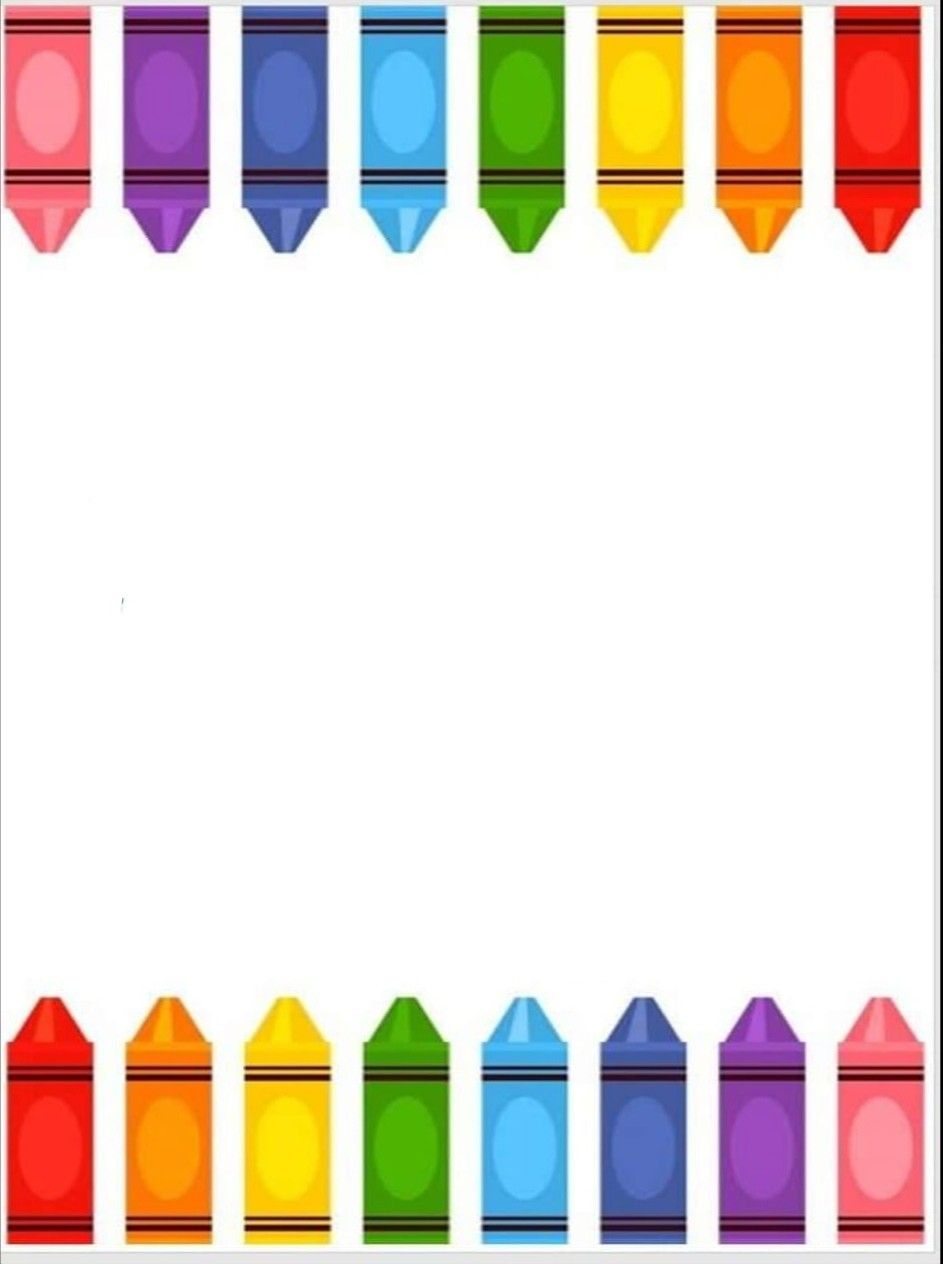 SEMANA
12
DEL 24 AL 28 
DE MAYO
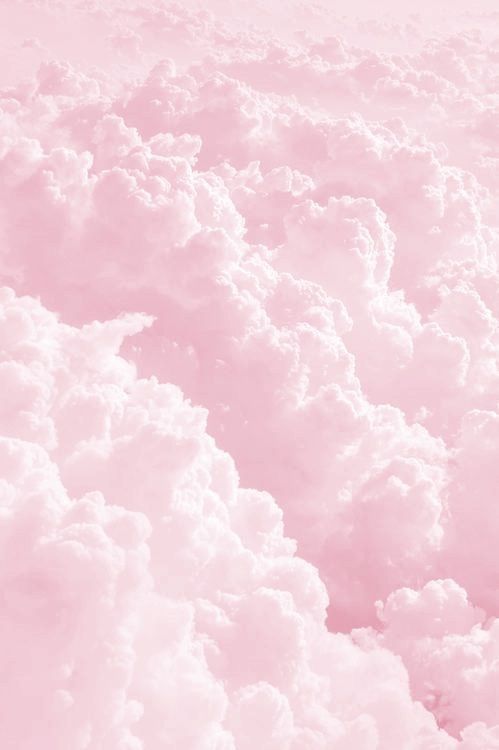 Fecha:    24 al  28  Mayo
Diario de la alumna
# de alumnos que enviaron evidencias: 7
Realizó todo el  plan de trabajo: Si  

Favoreció el logro de él/los aprendizajes esperados:  Si   

Suceso sorprendente o preocupante  en relación con las actividades planteadas: Con las actividades aun no se tiene ningun  suceso.
Se involucraron en las actividades:
Todos
Más de la mitad
Menos de la mitad
Pocos

La actividad que más favoreció el aprendizaje esperado y ¿Por qué?
Las actividades que dejan favorecieron fueron las actividades de lenguaje y comunicacion
La actividad que más se le    dificultó a los alumnos y ¿Por qué?:
No se recibieron dudad por partes de la madre de familia 
Reacciones de los niños en las actividades: 
Entusiasmados.
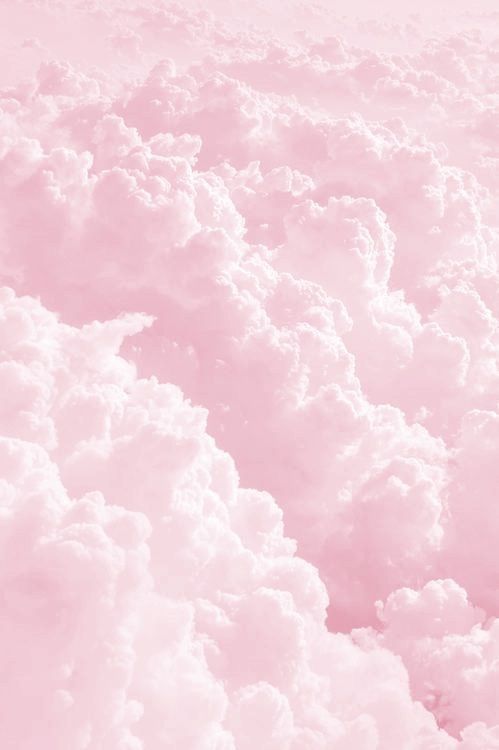 La intervención  docente:
¿Cómo lo hice?
Considero que la intervencion es buena, aunque si se deberia mejorar un poco mas con videos.
¿Me faltó hacer algo que no debo olvidar?
Seguir recordando la realización de las actividades a las madres de manera
¿de qué otra manera podría intervenir?, 
Seguir motivando a las madres de familia.
Consignas, 
Las consignas fueron claras
Actitud
Actitud positiva para poder motivar a las madres de familia a poder seguir trabajando.
Señala y describe  cómo se realizó la evaluación de él/los aprendizajes esperados:
 Durante esta semana se realizco por medio de la observacion 
 Replanteamiento de la actividad ¿qué necesito modificar?
Seguir trabajando con actividades en donde se vea un poco mas la participación de las madres de familia
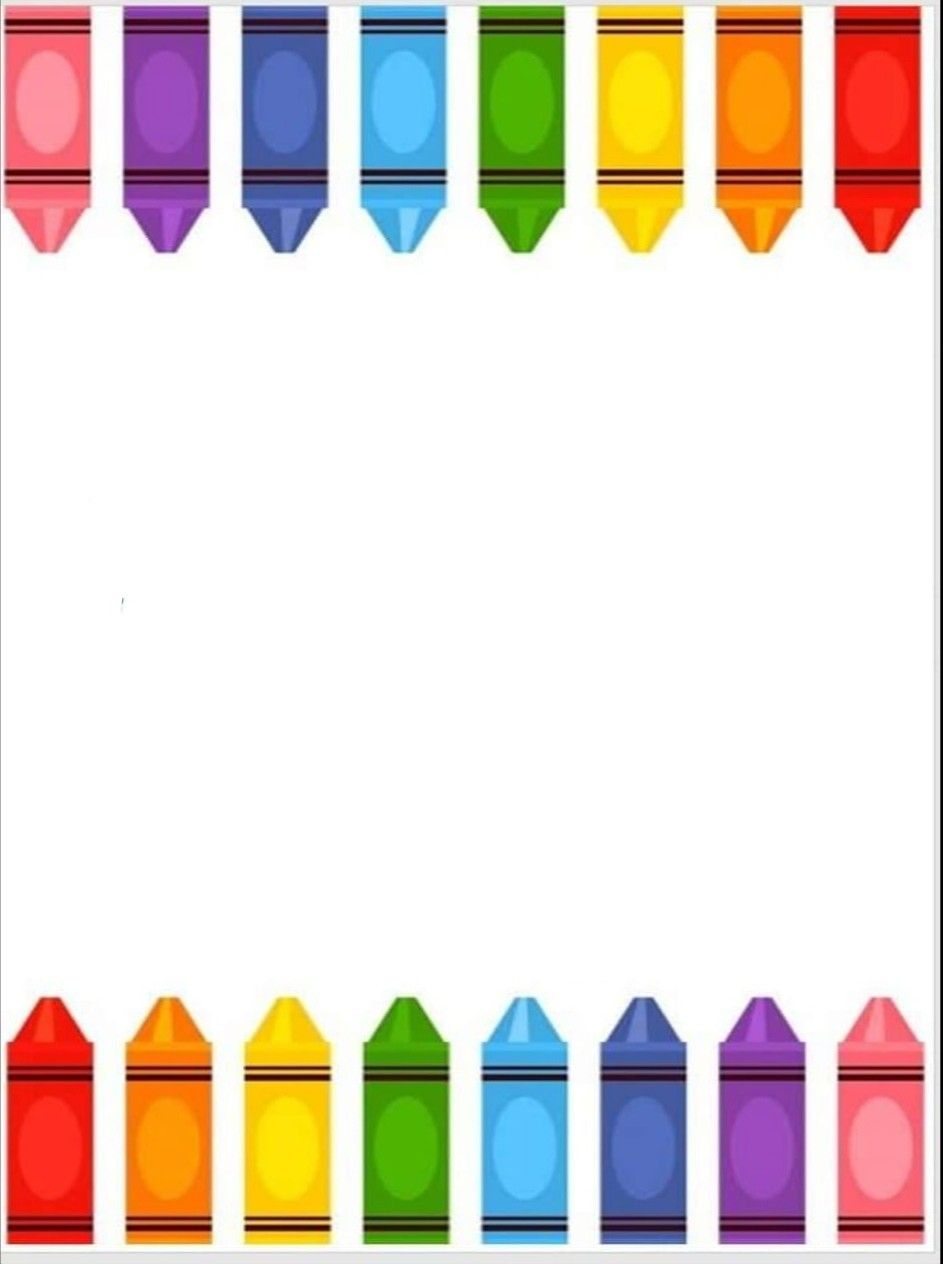 SEMANA
14 
DEL 31 MAYO
 AL 4 
DE JUNIO
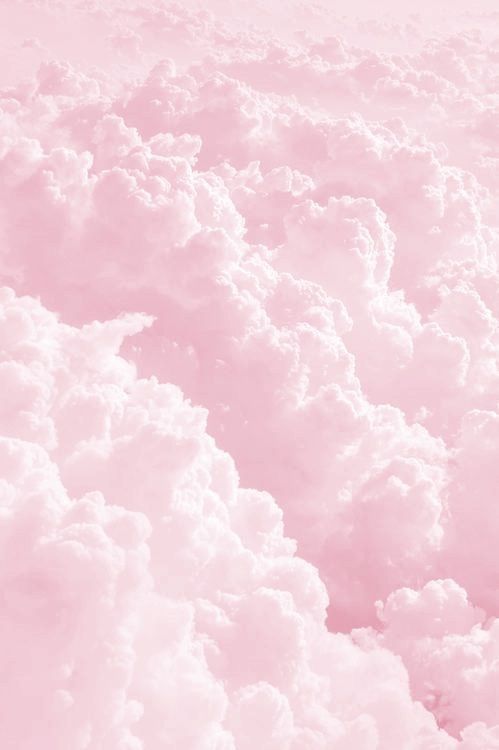 Fecha: 31 mayo al  4  Junio
Diario de la alumna
# de alumnos que enviaron evidencias: 6
Realizó todo el  plan de trabajo: Si  

Favoreció el logro de él/los aprendizajes esperados:  No   

Suceso sorprendente o preocupante: La ausencia de los padres de familia con el envio de tareas.
Se involucraron en las actividades:
Todos
Más de la mitad
Menos de la mitad
Pocos

La actividad que más favoreció el aprendizaje esperado y ¿Por qué?
Considero que de alguna manera todas las actividades favorecieron.

La actividad que más se le    dificultó a los alumnos y ¿Por qué?:
No se recibieron dudas ni tampoco evidencia.
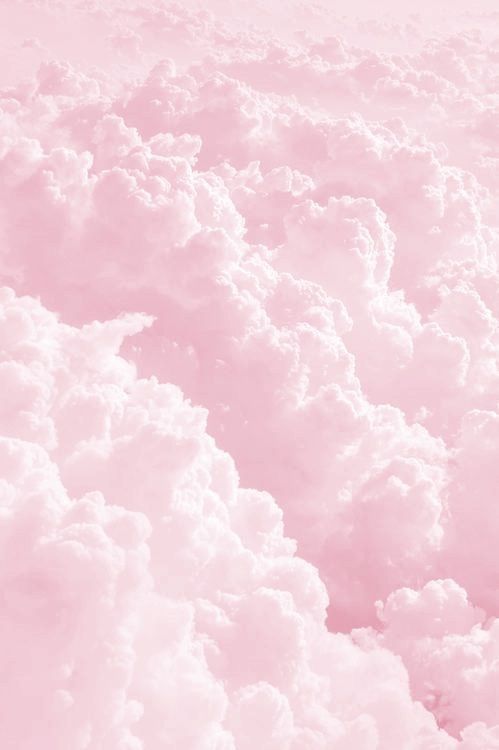 La intervención  docente:
¿Cómo lo hice?
Considero que la intervencion es buena, aunque si se deberia mejorar un poco mas con videos.
¿Me faltó hacer algo que no debo olvidar?
Seguir recordando la realización de las actividades a las madres de manera mas practica. 
¿de qué otra manera podría intervenir?, 
Seguir motivando a las madres de familia.
Consignas, 
Las consignas fueron claras
Actitud
Actitud positiva para poder motivar a las madres de familia a poder seguir trabajando.
Señala y describe  cómo se realizó la evaluación de él/los aprendizajes esperados:
 Durante esta semana se realizco por medio de la observacion 
 Replanteamiento de la actividad ¿qué necesito modificar?
Seguir trabajando con actividades en donde se vea un poco mas la participación de las madres de familia
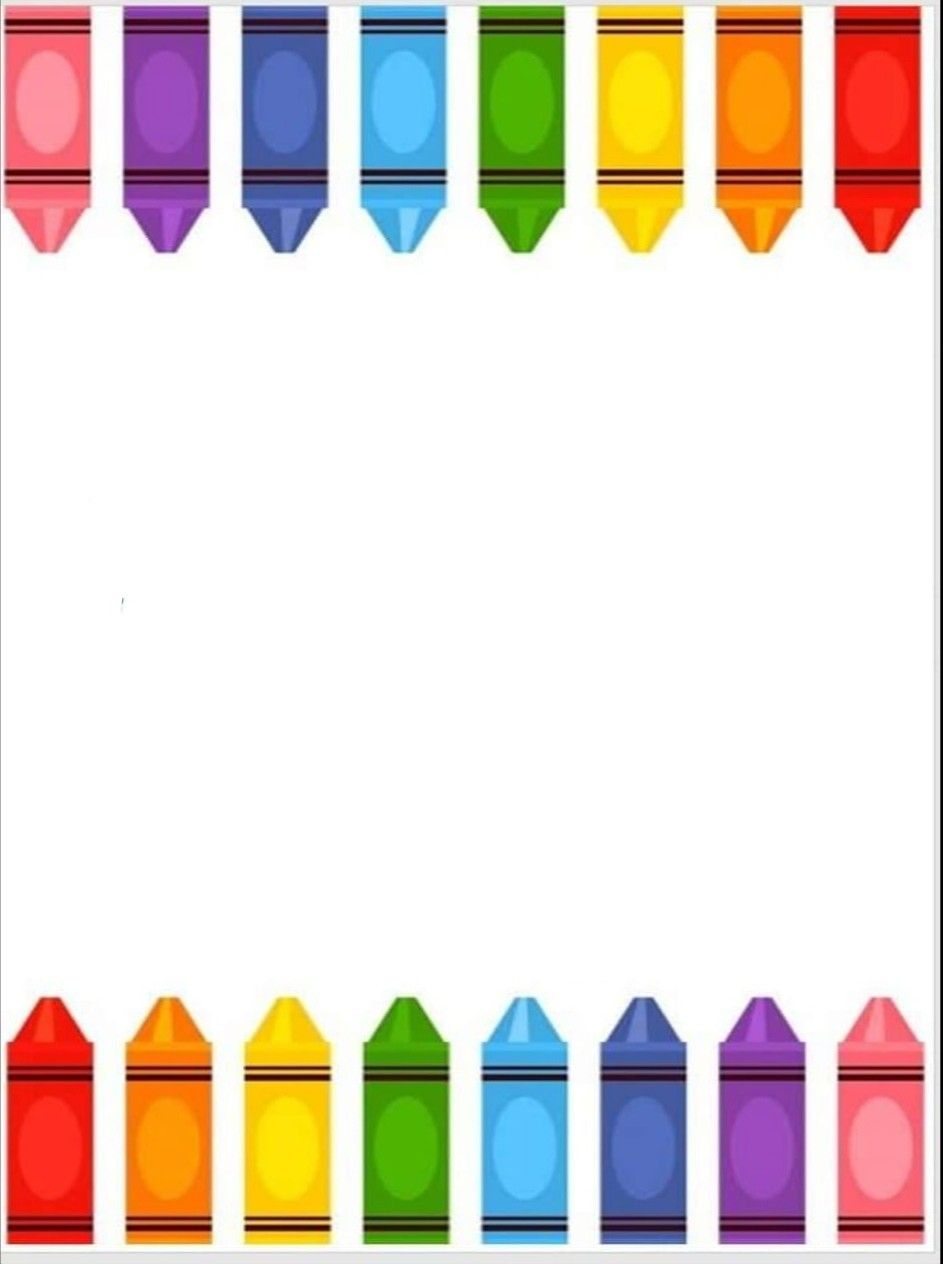 SEMANA
15 
DEL 07 AL 11 
DE JUNIO
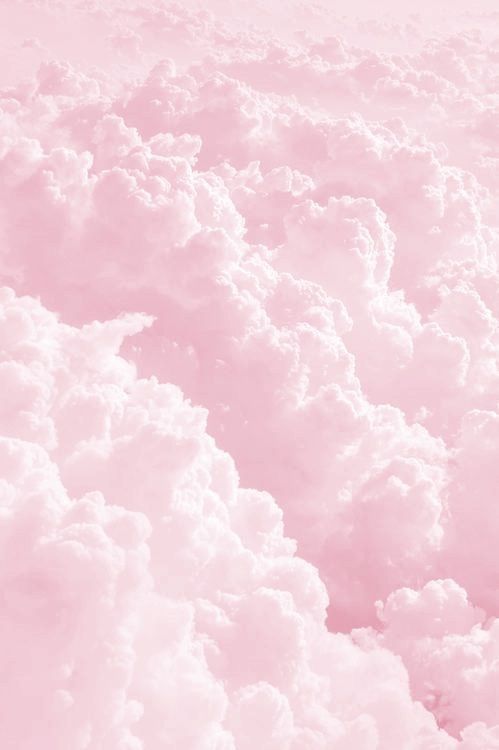 Fecha: 07 al 11 Junio
Diario de la alumna
# de alumnos que enviaron evidencias: 6
Realizó todo el  plan de trabajo: Si  

Favoreció el logro de él/los aprendizajes esperados:  Si  

Suceso sorprendente o preocupante: Que los padres de familia a la comparación de la semana pasada ya ha mejorado un poco
Se involucraron en las actividades:
Todos
Más de la mitad
Menos de la mitad
Pocos

La actividad que más favoreció el aprendizaje esperado y ¿Por qué?
Considero que de alguna manera todas las actividades favorecieron.

La actividad que más se le    dificultó a los alumnos y ¿Por qué?:
No se recibieron duddas., las madres de familia poco a poco van teniendo una mejor respuesta con las evidencias.
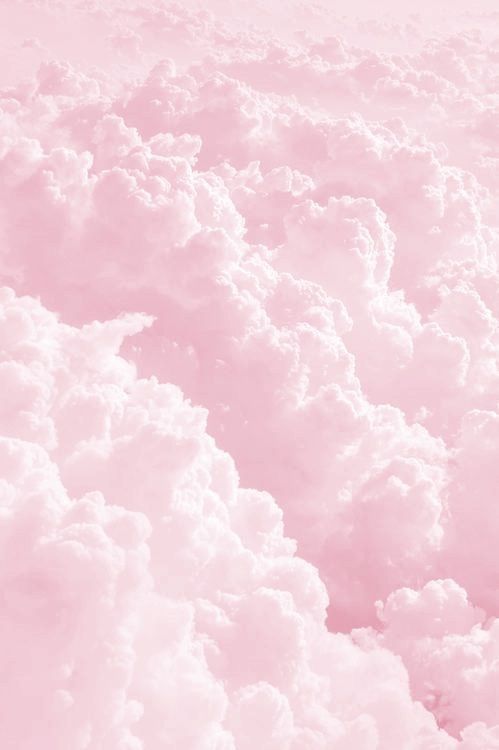 La intervención  docente:
¿Cómo lo hice?
Durante estas ultimas semanas se ha estado mandando mensajes personalmente a las madres de familia, debido a que se ha tenido muy poca respuesta en el envio de evidencias.
¿Me faltó hacer algo que no debo olvidar?
Seguir recordando continuamente la importancia de realizar las actividades que se le realicen.
¿de qué otra manera podría intervenir?, 
Seguir motivando a las madres de familia o realizar una visita para el envio y realización de actividades.
Las consignas fueron claras
Actitud
Actitud positiva para poder motivar a las madres de familia a poder seguir trabajando.
Señala y describe  cómo se realizó la evaluación de él/los aprendizajes esperados:
 La evaluación se realizo a traves de la observacion y mensajes de las madres de familia.
 Replanteamiento de la actividad ¿qué necesito modificar?
Siento que actualmente las actividades marcadas en la Guia aprende en casa son muy repetitivas